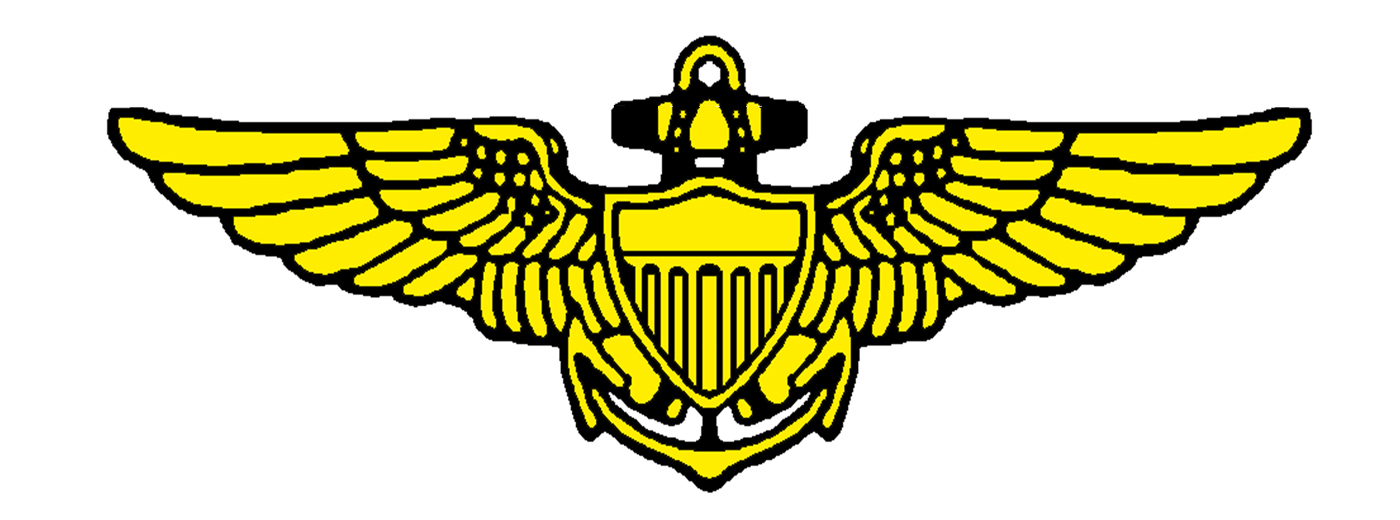 “The Golden Eagles”
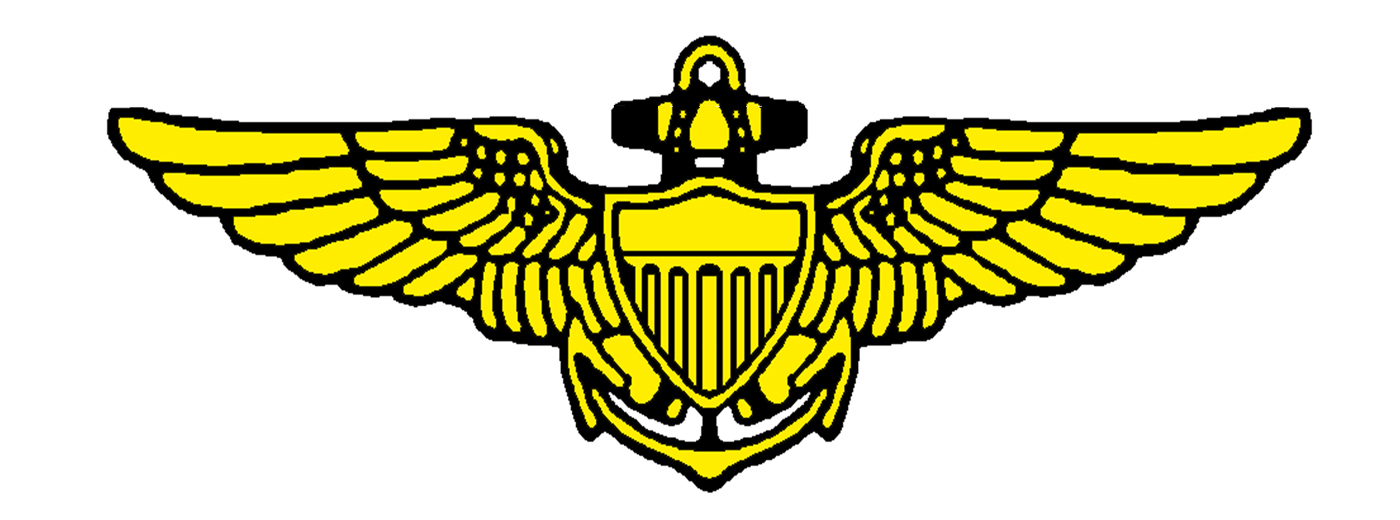 “The Golden Eagles”
2023–’24
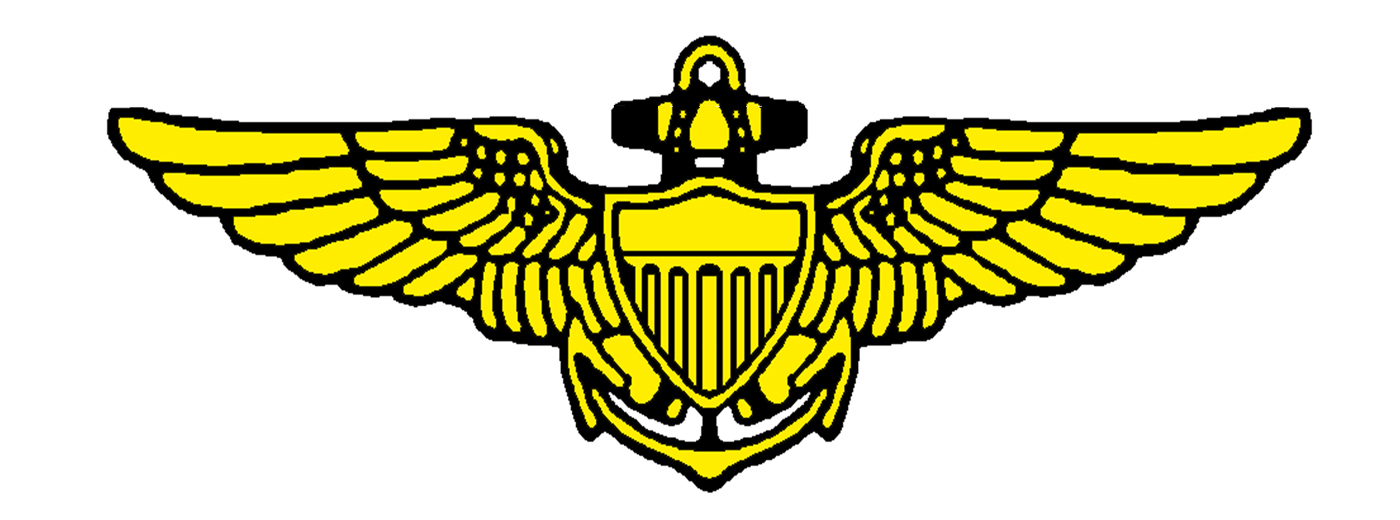 “The Golden Eagles”
2023–’24
Last Take Offs
ADM James B. Busey IV, USN (Ret)April 21, 2023
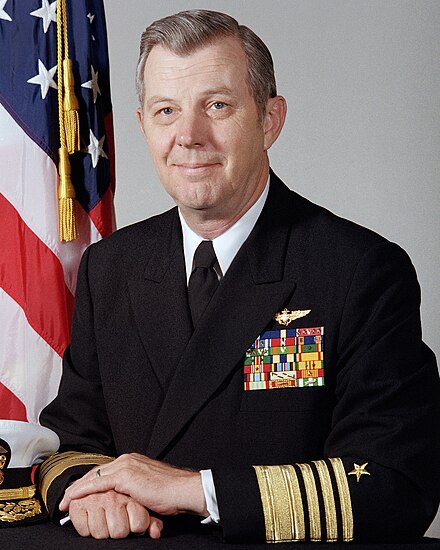 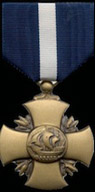 Navy Cross
ADM James B. Busey IV, USN (Ret)April 21, 2023
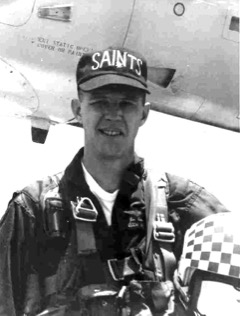 CAPT John “Jude” Lahr, USN (Ret)May 14, 2023
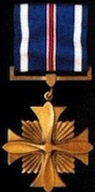 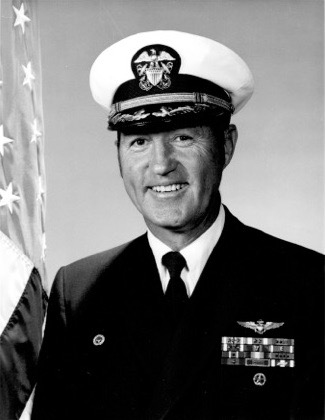 Distinguished
Flying
Cross
(4)
CAPT John “Jude” Lahr, USN (Ret)May 14, 2023
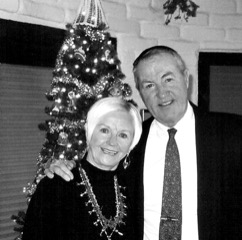 RDML Jimmie W. Taylor, USN (Ret)July 11, 2023
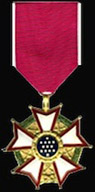 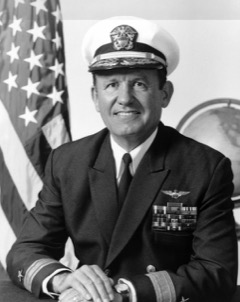 Legion
 of
Merit
RDML Jimmie W. Taylor, USN (Ret)July 11, 2023
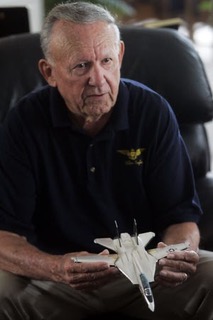 Col Walter R. Ledbetter, USMC (Ret)August 09, 2023
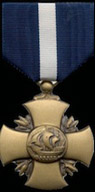 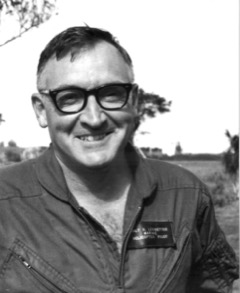 Navy Cross
Col Walter R. Ledbetter, USMC (Ret)August 09, 2023
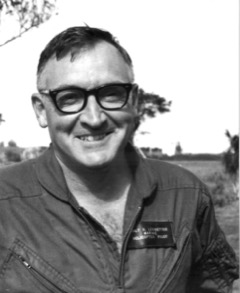 CAPT Jerry L. Terrell, USN (Ret)October 26, 2023
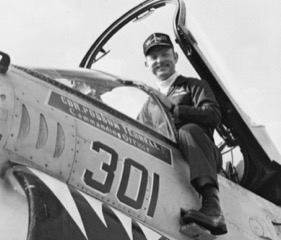 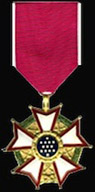 Legion
 of
Merit
CAPT Jerry L. Terrell, USN (Ret)October 26, 2023
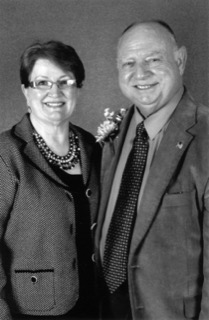 RADM James A. Robb, USN (Ret)November 01, 2023
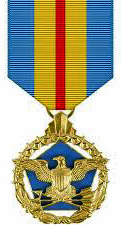 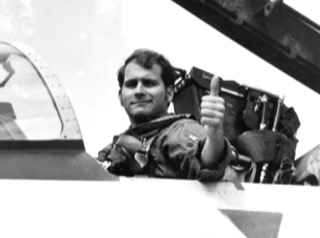 Defense Distinguished
Service Medal
RADM James A. Robb, USN (Ret)November 01, 2023
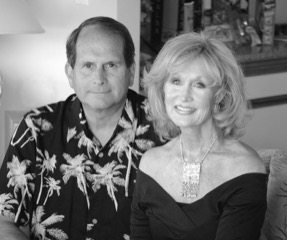 CDR Robert F. Aumack, USN (Ret)November 21, 2023
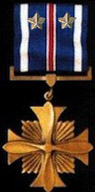 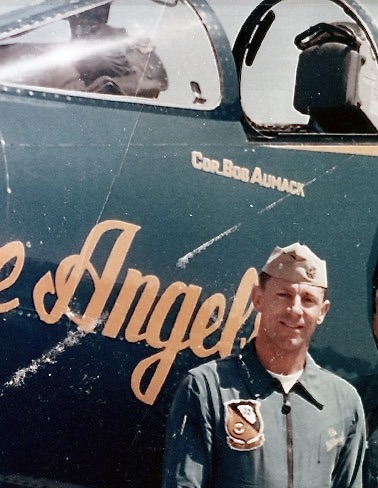 Distinguished
Flying
Cross
(3)
CDR Robert F. Aumack, USN (Ret)November 21, 2023
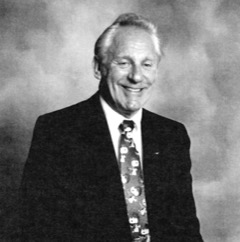 ADM Leighton W. Smith Jr., USN (Ret)November 28, 2023
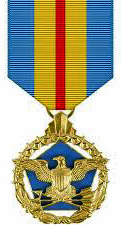 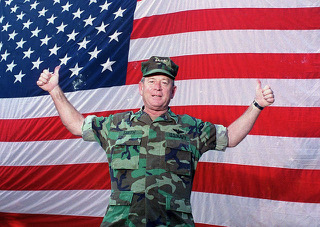 Defense Distinguished
Service Medal
ADM Leighton W. Smith Jr., USN (Ret)November 28, 2023
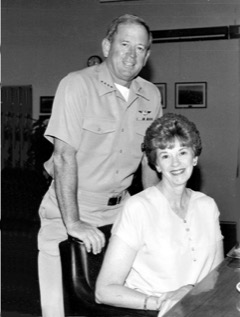 RADM William E. Newman, USN (Ret)December 04, 2023
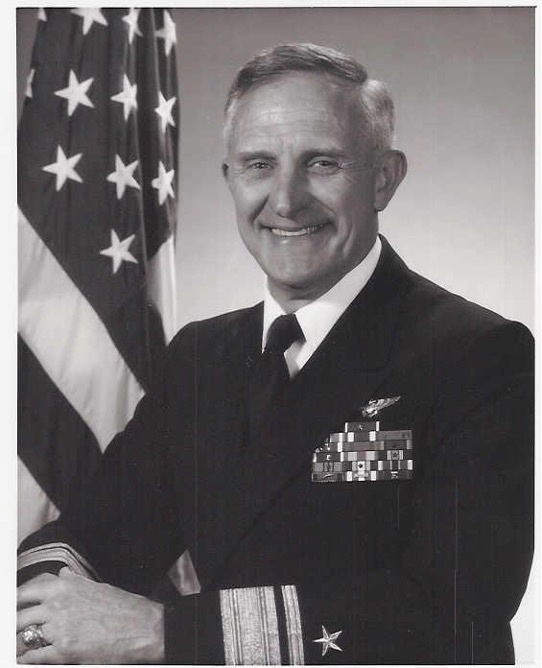 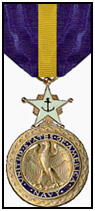 Distinguished
Service
Medal
RADM William E. Newman, USN (Ret)December 04, 2023
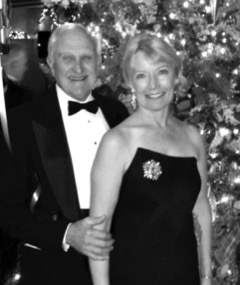 MajGen Dennis T. Krupp, USMC (Ret)December 05, 2023
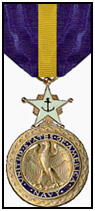 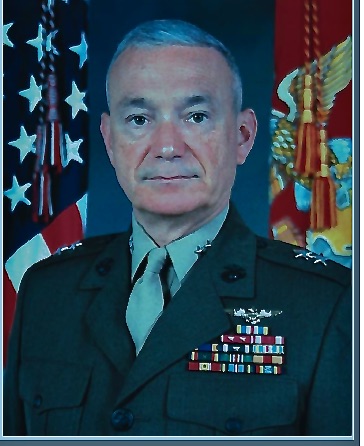 Distinguished
Service
Medal
MajGen Dennis T. Krupp, USMC (Ret)December 05, 2023
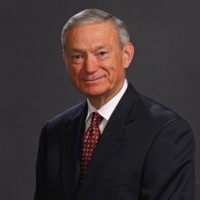 CAPT Robert E. Tucker Jr., USN (Ret)December 16, 2023
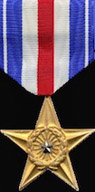 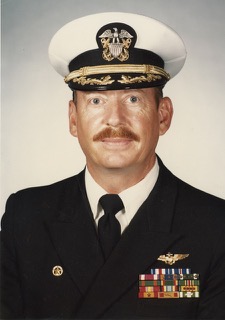 Silver Star
CAPT Robert E. Tucker Jr., USN (Ret)December 16, 2023
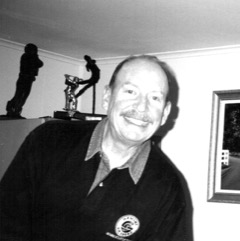 RADM George A. Aitcheson, USN (Ret)January 25, 2024
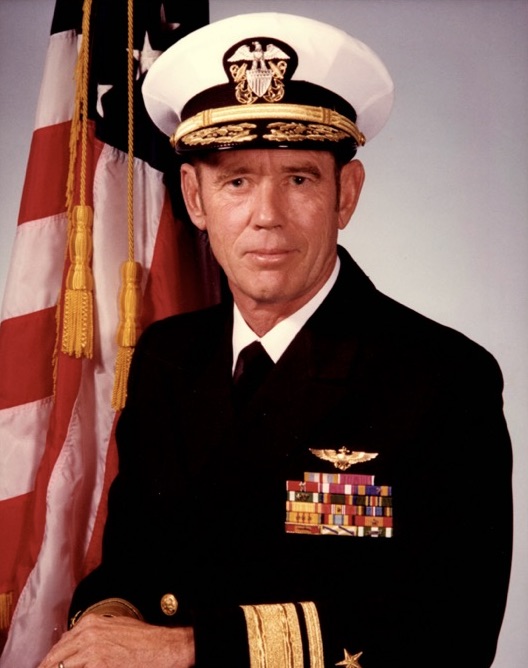 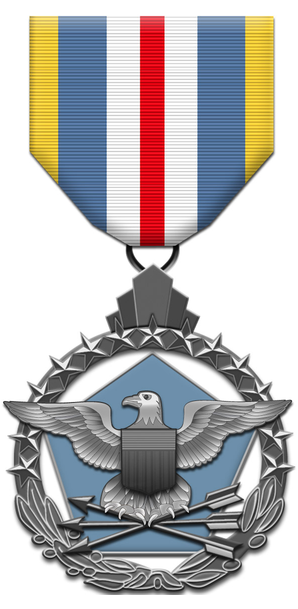 Defense Superior Service Medal
RADM George A. Aitcheson, USN (Ret)January 25, 2024
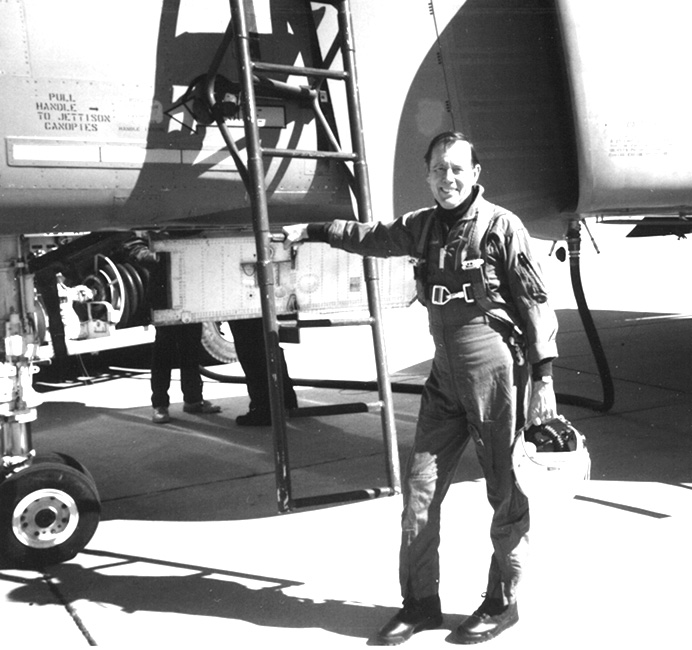 VADM Richard H. Truly, USN (Ret)February 27, 2024
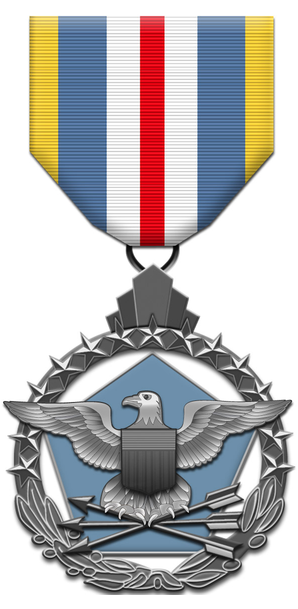 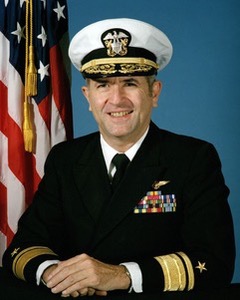 Defense Superior Service Medal
VADM Richard H. Truly, USN (Ret)February 27, 2024
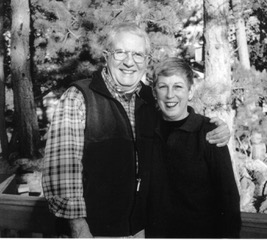 Golden Eagle Spouses/Widows
Kay Knutson		May 20, 2023
Gay Boecker		June 18, 2023
Sharon Ruliffson	August 02, 2023
Barbara Tuttle		August 25, 2023
Marilyn Lovell		August 27, 2023
Joan Giuliani		September 19, 2023	
Nicole Sullivan		November 22, 2023
Golden Eagle Spouses/Widows
Mitch Tinker		January 19, 2024
Loretta Penn		February 27, 2024
Amante Carlquist	March 20, 2024
God bless them all … each one an American original
Eulogies
ADM James B. Busey IV, USN (Ret)April 21, 2023
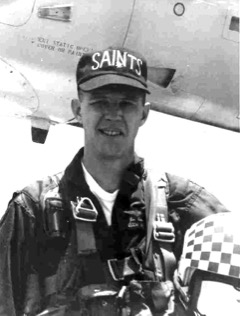 CAPT John “Jude” Lahr, USN (Ret)May 14, 2023
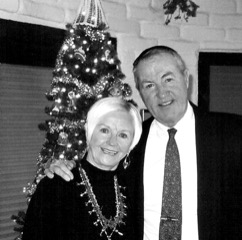 RDML Jimmie W. Taylor, USN (Ret)July 11, 2023
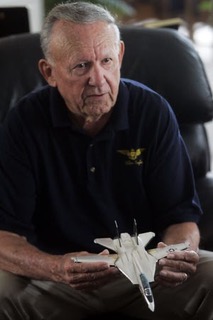 Col Walter R. Ledbetter, USMC (Ret)August 09, 2023
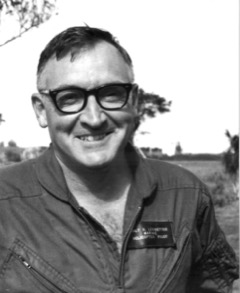 CAPT Jerry L. Terrell, USN (Ret)October 26, 2023
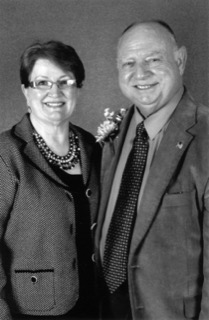 RADM James A. Robb, USN (Ret)November 01, 2023
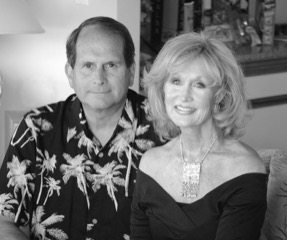 CDR Robert F. Aumack, USN (Ret)November 21, 2023
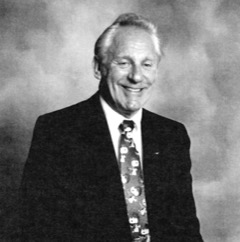 ADM Leighton W. Smith Jr., USN (Ret)November 28, 2023
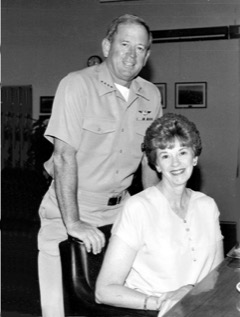 RADM William E. Newman, USN (Ret)December 04, 2023
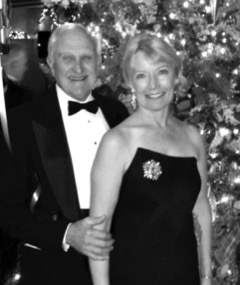 MajGen Dennis T. Krupp, USMC (Ret)December 05, 2023
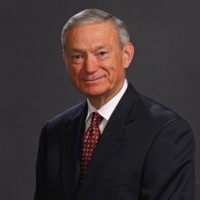 CAPT Robert E. Tucker Jr., USN (Ret)December 16, 2023
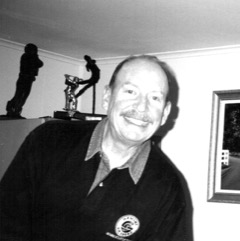 RADM George A. Aitcheson, USN (Ret)January 25, 2024
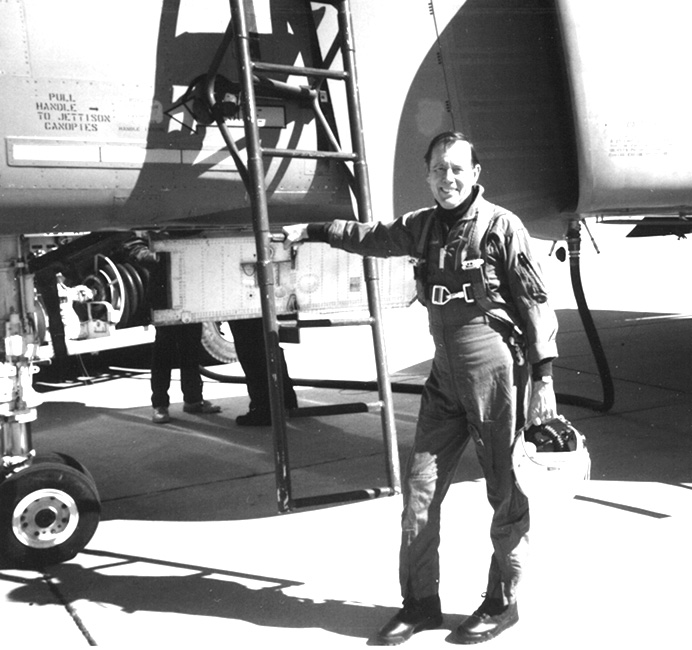 VADM Richard H. Truly, USN (Ret)February 27, 2024
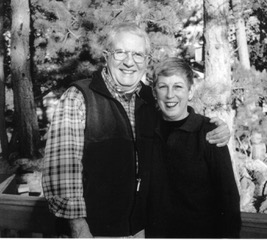